Slovenska dramatika 1900-1950
Kulturni kontekst
V 90. letih 19. stoletja se je zgodila “ločitev duhov”, tj. diferenciacija skupnosti na liberalce in klerikalce.
Politična nasprotja so spodbujala in določala literaturo, zlasti dramatiko.
Ker je bilo pisanje dram pogojeno z nacionalnim interesom in s tem politično, je bil poudarek na njegovi izvirnosti.
Večne dileme
Fran Milčinski: dramatika in gledališče naj služita publiki. Težko razumljive igre niso zato že umetniške. 
Etbin Kristan (SN): drama in gledališče naj gledalca ne zabavata, ampak vzgajata in izobražujeta. 
Anton Aškerc: proti “narodnim igram s petjem”.
Kritiki slej ko prej ocenjujejo drame glede na njihovo idejno sporočilo.
Statistika
Domače izvirne igre so uprizorjene največkrat samo enkrat, Cankarjev Jakob Ruda kljub temu, da je avtor čaščen in da je v njej igral znameniti Ignacij Boršnik, ni bila uspešna.
Dinamika knjižne dramatike v slovenščini
py=1900:1950 and lc=b and la=slv > 833 tekstov
Delež izvirne dramatike
Kanonska selekcija
Primerjava »kurikuluma« oz. železnega repertoarja s produkcijo leta 1938, kot jo je registriral Cobiss (lc=b and py=1938 and la=slv). Koga sploh poznamo?
1. Hašek, Jaroslav, Brod, Max, Reimann, Hans: Pustolovščine dobrega vojaka Švejka 
2. Sajovic, Rudolf: Živojin Perić - sedemdesetletnik  
3. Brumen, Anton: Kruci: ljudska igra s petjem 	
4. Kidrič, France: Prešéren. [2, Biografija]: 1800-1838: življenje pesnika in pesmi 
5. Wambrechtsamer, Ana: Za staro pravdo: zgodovinska igra v šestih slikah iz časa kmečkih bojev 
6. Cajnkar, Stanko: Potopljeni svet: drama v štirih dejanjih 	
7. Petančič, Davorin: Lisica Zvitorepka: cirkuška komedija za današnji čas, uprizorljiva na odru in pod milim nebom 
8. Boon, Jozef: Sveta Cecilija: dekliška zborovska igra v 3 delih s prologom  
9. Holberg, Ludvik: Politikant: komedija v petih dejanjih 
10. Dmitrievski', Sergei Vasil'evich: Stalin 
11. Gracar, Jože: Misijonar dr. Ignacij Knoblehar, rojen 1819 v Škocjanu pri Mokronogu, umrl 1858 v Neaplju 	
12. Golia, Pavel: Sneguljčica: igra v osmih slikah
V modrem so tiste drame, ki jih obravnava France Koblar.
Dramatiki, ki jih obravnava France Koblar
Moderna
Ekspresionizem
Etbin Kristan
Ivan Cankar
Dragotin Kette
Oton Župančič
Alojz Kraigher
Adolf Robida
Dragan Šanda
Cvetko Golar
Anton Novačan
Stanko Majcen
Alojzij Remec
France Bevk
Anton Leskovec
Ivan Pregelj
Miran Jarc
Angelo Cerkvenik
Ivan Mrak
Slavko Grum
Rudolf Golouh
Makso Šnuderl
Obarvani so na seznamu obveznega berila: tisti v sivem imajo status klasikov, tisti v rdečem pa ne.
Dramatiki, dalje
Ljudska igra
Socialni realizem
Janez Jalen
Joža Vombergar
Pavel Golia
Bratko Kreft
Jože Krajnc
Tone Seliškar
Tone Čufar
Ivo Brnčič
Ferdo Kozak
Ivan Potrč
Matej Bor
Mladinska
Joža Vombergar
Pavel Golia
Mirko Kunčič
Etbin Kristan (1867-1953)
Zvestoba 
Volja
Ljubislava
Kraljevanje
Kato Vranković
Samosvoj
ameriška dramatika: Gospodar
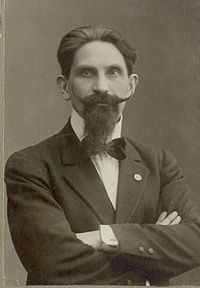 Ivan Cankar (1876-1918)
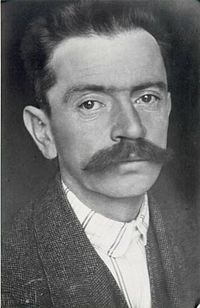 Romantične duše
Jakob Ruda
Za narodov blagor
Kralj na Betajnovi
Pohujšanje v dolini Šentflorjanski
Hlapci
Lepa Vida
Romantične duše
prvo Cankarjevo daljše delo, 1897 (pri 21. letih)
naslovi: Romantika > Romantične duše > Romantični ljudje
neuspešna recepcija: odklonijo ga Dramsko društvo, LZ in Schwentner, natisnje slednji šele 1922, takrat tudi uprizorjeno (6-krat), vendar slabe kritike
Govekar komentira, da je bil odklonjen zaradi avtorjeve domišljavosti
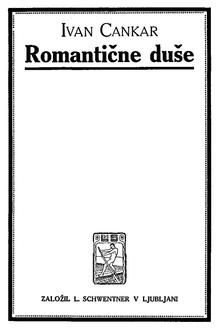 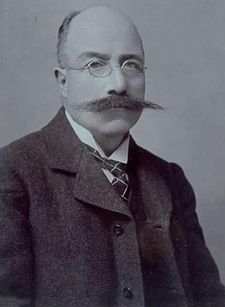 Kako je Viktor Bežek utemeljil zavrnitev Romantičnih duš
ker nima dejanja (ni za na oder)
ker je romantična, farsa
ker gre za “psihopatični poskus, spraviti skupaj nezrelo sanjarko in starega grešnika”
ker neverodostojno prikazuje politične boje
ker uvaja simbolizem in dekadenco (“Hoteč vvesti v Slovencih simbolizem ka-li ste po mojem mnenju na krivem potu ter zapravljate svoje darove.”
ker je trmast in ne posluša dobrih nasvetov
Kako je Cankar Schwentnerju ponujal Romantične duše
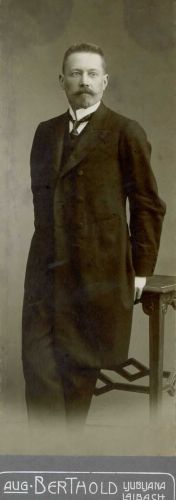 “Jeseni sem bil napisal tridejansko knjižno dramo ”Romantične duše“; dovolite, da Vam jo ponudim v založbo. Ker se po snovi in izpeljavi močno približuje modernemu ”dekadentizmu“, bi na slovenskem odru brez velikih prememb ne bila mogoča. Sodba o njeni vrednosti ne gre meni samemu; a morda Vam je znano moje imé vsaj vtoliko, da šušmarskih prizorov ravno ne bote mogli pričakovati, četudi so ”Romantične duše“ moje prvo dramatično delo. [...] Ko bi bil vedel, da odpré v Ljubljani svojo trgovino slovenski založnik, ki menda ni nikak tesnosrčnež, kakor so navadno naši domači knjigotržci, ponudil bi Vam bil svoje poezíje; a takó ni šlo drugače, kakor da sem se zatekel k Bambergu, če jih nisem hotel dati čisto zastonj. No, tudi on je bíl ”žid“, kakor se je izrazil Levec in ker se mi je mudilo za denar, plačal mi je za pesmi še pozimi 200 fl. in prihodnji mesec začné s tiskom moje ”Erotike“, ki izide začetkom septembra. S svojo ponudbo na Vas sem hotel čakati do avgusta, ko dokončam novo in kakor mislim, dovršenejšo dramo - ”Jakob Ruda“, - katero imam zdaj v delu. Ponudil bi Vam bil obé in to bi bila najbrže lepa knjiga. A da nísem mogel čakati, temu je vzrok tradicijonalno životarenje slovenskih poetov, ki že od nekdaj nímajo druzega, kot malomarno zavozlano kravato. Od ”Romantičnih duš“ sicer ne pričakujem nikakega bogastva; knjižica bi obsegala morda kakih 120 straníj, in zdí se mi, da bi bila vredna 150 fl.”
Ocene ob izidu 1922
Cankar išče prilike, da bi na velikih javnih ljudeh pokazal slabosti in napake svoje dobe [...] negativna kritika našega zasebnega in javnega življenja. Mladi Cankar skuša razkrinkati družbo [...] trgati maske z obrazov, to je namen njegove umetnosti. (Jutro)
Taras Kermauner o Romantičnih dušah
statična (“dramatična slika”), vendar kvalitetna
osebno (sentimentalno) : družbeno
antipolitična
problematičen je tudi junak, ne samo družba
junak je dvoplasten: močan subjekt > avtodestruktiven (romantično hrepeneč)
zaničevanje družbenega in političnega človeka
lestvica Cankarjevih vrednot: duša > užitek v cinizmu > gnus do malomeščanstva (“normalnih”)
telesna ljubezen (C. junaki so nespolni) : duhovna ljubezen (eros + thanatos)
Taras Kermauner o Romantičnih dušah, naprej
ženske (21 %): Pavla (sirota), Olga, Ivanka, Makovka, Vrančičevka;  vseh oseb je 19
blato : nebo
“C. bolj spoštuje močne, velike, za svoja dejanja odgovornost sprejemajoče osebnosti, vladarje [...] kot pa njihove manj nasilne, bolj povprečne, manj odgovorne, manj zanimive družabnike [...] Zdi se namreč, da je v vladarskih dušah vendar vsaj sled tistega, kar bi lahko pripeljalo k pravi osebi. 
propadli junak (Pavla): ne mara doma (pač pa tujost), je bolan, bloden, ekstatičen, vendar tudi subjekt (vprašanje njegove “normalnosti”)
C. naslednje drame odkrijejo politika revolucionarja
Vprašanja
Kako se piše glavna oseba? Osebno ime?
Kontekst besede “romantičen” in “sentimentalen”?
Kontekst besed “korup*” in hrup?
V čem je dramski konflikt? Kdo so njegovi nosilci?
Oznaka oseb: moški, ženske. Konstelacija oseb
Socialni status oseb
Žanrska oznaka drame: politična drama? ljubezenska drama? seveda, tudi družbenokritična in satirična
Pomenljivost imen? Pomenljivost naslova?
Jakob Ruda
Za narodov blagor
Kralj na Betajnovi
Pohujšanje v dolini Šenflorjanski
Hlapci
Lepa Vida
Oton Župančič, Veronika Deseniška
Slavko Grum, Dogodek v mestu Gogi
France Bevk, V kaverni
Stanko Majcen, Apokalipsa
Miran Jarc, Vergerij
Bratko Kreft, Velika puntarija
Ivan Potrč, Kreflova kmetija
Matej Bor, Raztrganci